Проект «Современный менеджер туризма»
Логинова А.Н., директор ГОУ ДО ЯО «Центр детского и юношеского туризма и экскурсий»,
Трофимова И.А., директор МОУ Глебовская СОШ Рыбинского МР
Цель проекта
Предпрофессиональная подготовка обучающихся в сфере туризма
Участники проекта
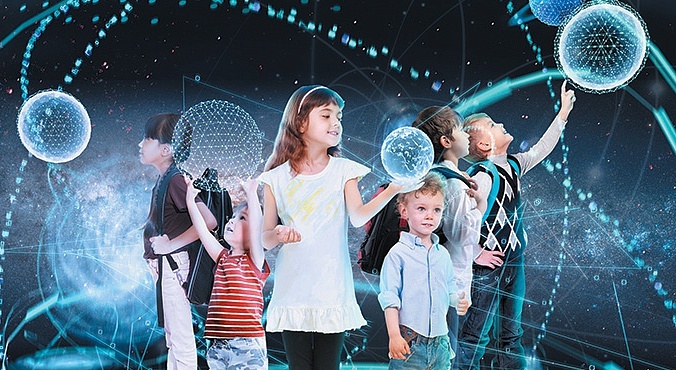 МОУ Глебовская СОШ Рыбинского муниципального района
ГОУ ДО ЯО «Центр детского и юношеского туризма и экскурсий»
ГПОУ ЯО Ярославский торгово-экономический колледж
Продукты проекта
Дополнительная общеобразовательная общеразвивающая программа «Бренд-менеджер территории»
Дополнительная общеобразовательная общеразвивающая программа «Режиссёр индивидуальных туров»
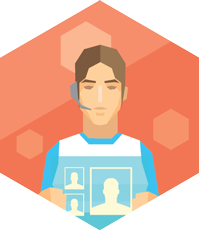 Этапы реализации проекта
Разработка и утверждение дополнительных общеобразовательных общеразвивающих программ
Реализация ДООП в сетевой форме с 29 мая по 22 июня 2017 года на базе МОУ Глебовская СОШ Рыбинского МР в рамках профильного лагеря для 23 старшеклассников Рыбинского МР
Реализация бизнес-планов выпускников ДООП в июле-августе 2017 года на базе курорта «Ярославское взморье»
Организация практики студентов ГПОУ ЯО ЯТЭК в процессе реализации ДООП и стажировка на базе курорта «Ярославское взморье»
Нормативно-правовые и финансовые инструменты реализации проекта
Договор о реализации ДООП в сетевой форме между МОУ Глебовская СОШ Рыбинского МР, ГОУ ДО ЯО ЦДЮТурЭк и ГПОУ ЯО ЯТЭК
Муниципальное задание МОУ Глебовская СОШ Рыбинского МР и государственные задания ГОУ ДО ЯО ЦДЮТурЭк и ГПОУ ЯО ЯТЭК
Субсидия МОУ Глебовская СОШ Рыбинского МР из средств муниципальной целевой программы организации отдыха детей и их оздоровления
Проект «Современный менеджер туризма» - механизм развития и продвижения территории
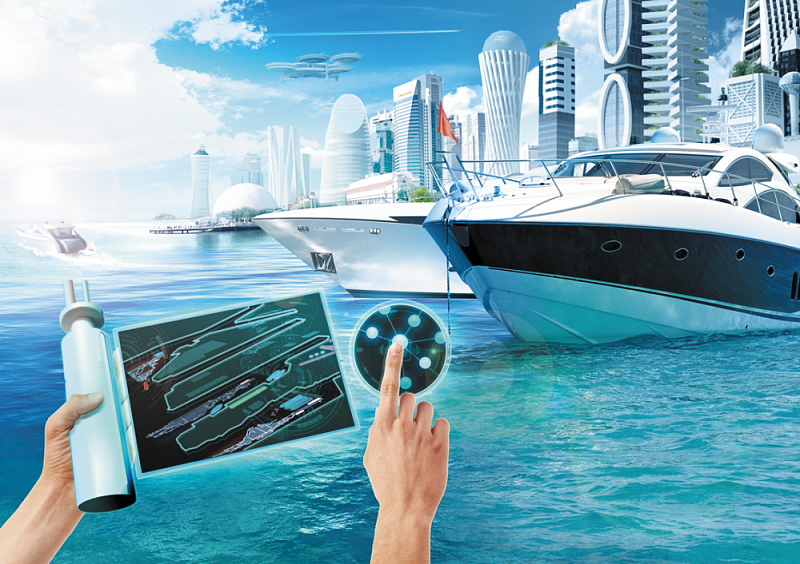